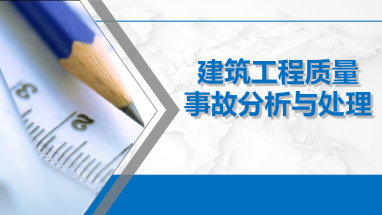 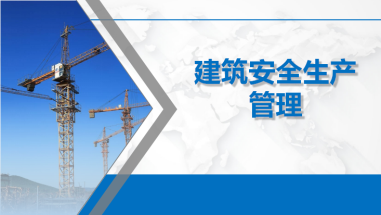 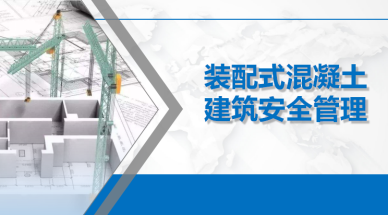 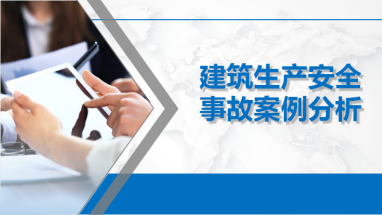 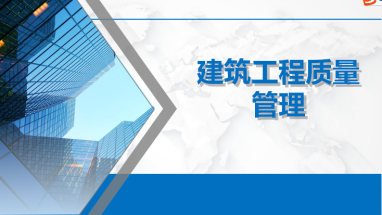 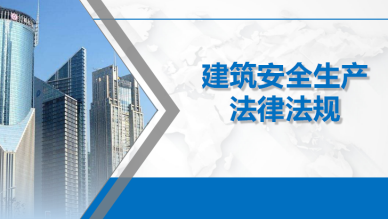 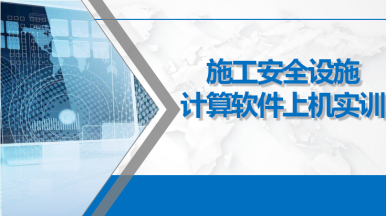 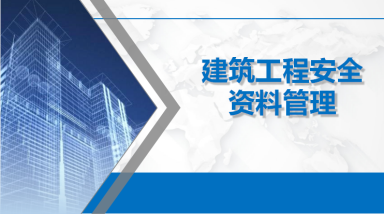 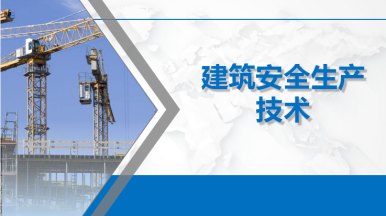 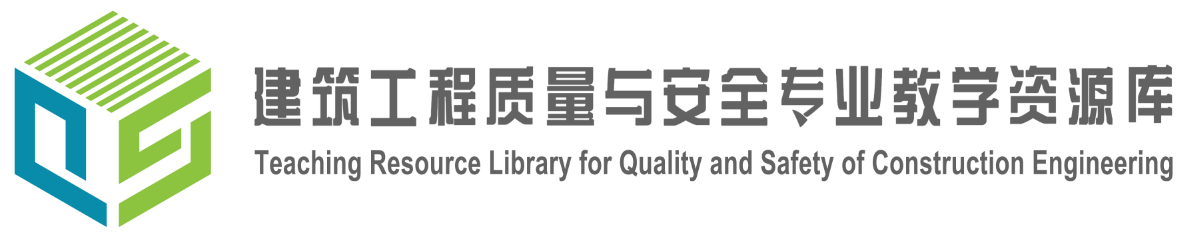 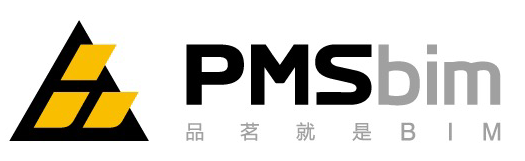 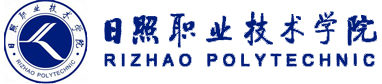 主持单位：
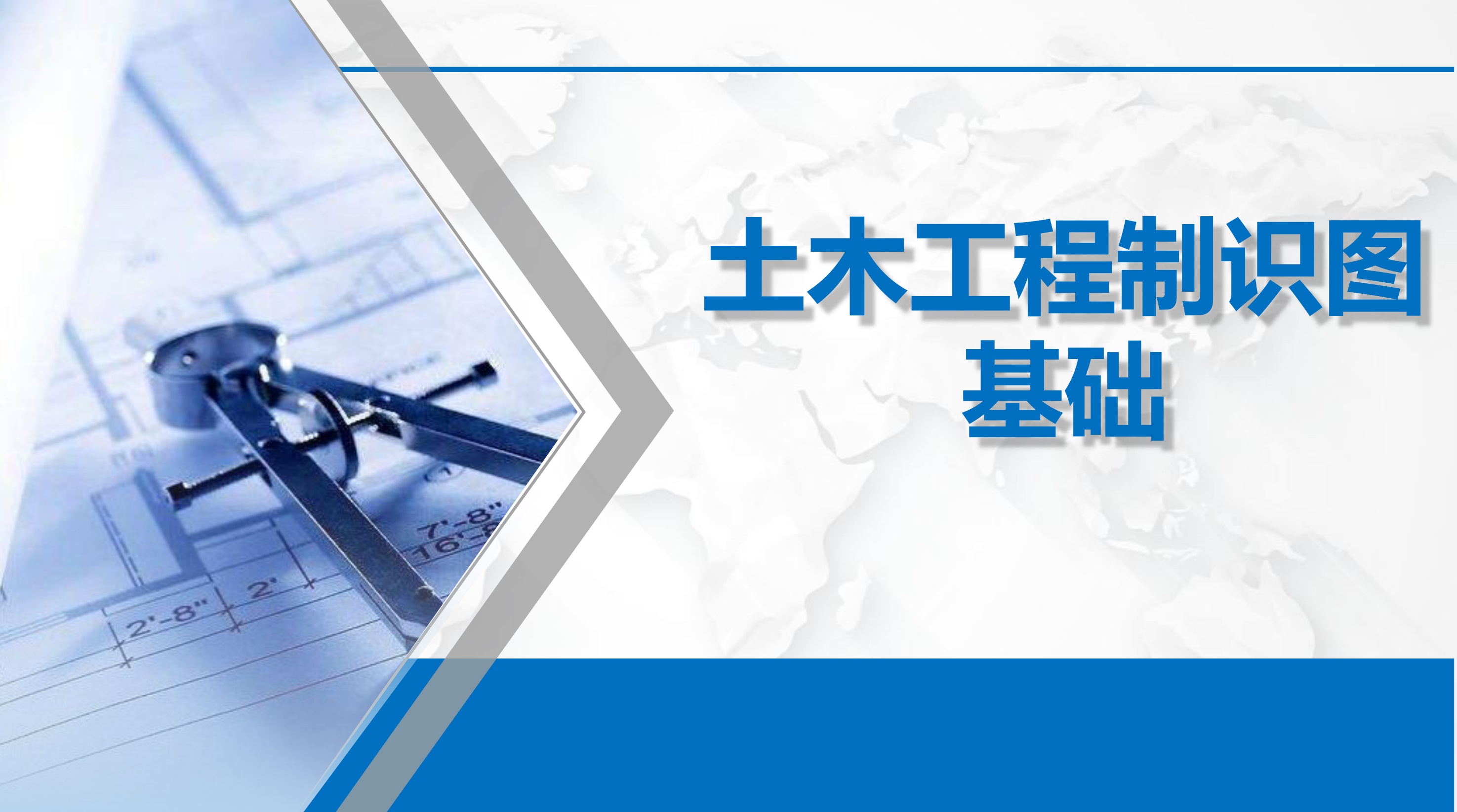 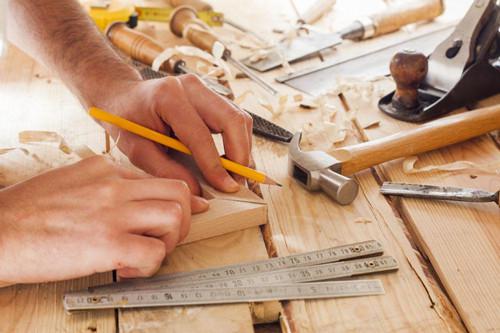 第九章 组合形体
读图的基本知识
组合形体
第二节 |  组合形体视图的读法
一、读图的基本知识
1. 认清视图中线框、线段的含义
每个封闭的线框，通常都是物体一个表面或孔投影。

每一条图线则可能是平面或曲面的积聚性投影，也可能是线的投影。
组合形体
第二节 |  组合形体视图的读法
一、读图的基本知识
2. 把三个视图联系起来看
按三等关系读图
组合形体
第二节 |  组合形体视图的读法
一、读图的基本知识
3. 从反映形体特征明显的视图看起
正面、侧面投影
反应上下位置
俯视图最能反
映物体的形状
组合形体
第二节 |  组合形体视图的读法
一、读图的基本知识
3. 从反映形体特征明显的视图看起
正面、侧面投影
反应上下位置
前视图最能反
映物体的形状
上底共面，
没有交线。
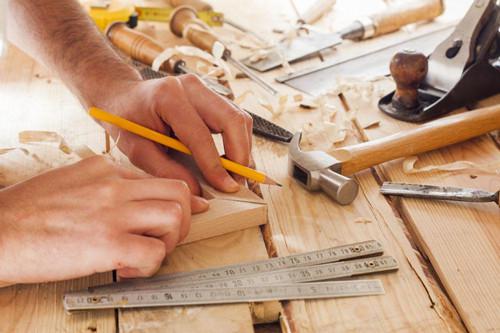 知识点学习
谢谢观看